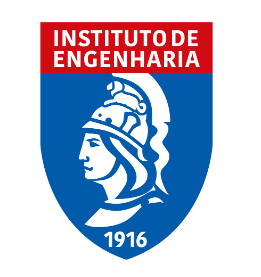 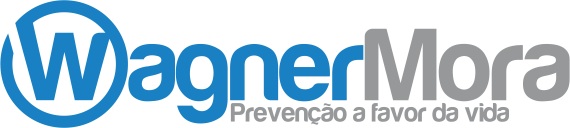 Divisão Técnica de Segurança do Trabalho - IE
O AVCB E SUAS GENERALIDADES
FOGO:  fenômeno físico químico onde se tem uma reação de oxidação com emissão de calor e luz
INCÊNDIO: é o fogo fora de controle, são as chamas fora de controle
FOGO ≠ INCÊNDIO
EDIFÍCIO ANDRAUS 
24 de fevereiro de 1972 em edifício com 31 pavimentos de   escritórios e lojas. Houve 6 vítimas fatais e 329 feridas. 
EDIFÍCIO JOELMA 
 1º de fevereiro de 1974 em edifício com25 pavimentos de escritórios e garagens. Houve 189 vítimas fatais e 320 feridas.  
    BOATE KISS
 27de janeiro de 2013 – O incêndio na boate Kiss deixou 242 vítimas fatais e 680 feridos.
INCÊNDIOS
Principal Legislação:

Código Estadual Contra Incêndios e Emergências
Regulamento de segurança contra incêndio das edificações e áreas de risco do Estado de São Paulo
Instruções Técnicas
LEGISLAÇÃO
Salvar vidas;
Dificultar a propagação do incêndio;
Proporcionar meios de controle e extinção do incêndio;
Condições de acesso para o Corpo de Bombeiros; e
Continuidade dos serviços nas edificações e áreas de risco.
OBJETIVOS  DA LEGISLAÇÃO
É o conjunto de dispositivos ou sistemas a ser instalados nas edificações e áreas de risco, necessário para evitar o surgimento de um incêndio, limitar sua propagação, possibilitar sua extinção e ainda propiciar a proteção à vida, ao meio ambiente e ao patrimônio;
MEDIDAS DE SEGURANÇA CONTRA INCÊNDIOS
elevador de emergência; 
controle de fumaça; 
gerenciamento de risco de incêndio; 
brigada de incêndio;
iluminação de emergência; 
detecção alarme de incêndio; 
sinalização de emergência; 
extintores
MEDIDAS DE SEGURANÇA CONTRA INCÊNDIOSEXEMPLOS
As medidas de segurança contra incêndios são detalhadas em uma instrução técnica elaborada pelo Corpo de Bombeiros 
Instrução Técnica do Corpo de Bombeiros - IT: documento técnico elaborado pelo CBPMESP que normatiza procedimentos administrativos, bem como medidas de segurança contra incêndio nas edificações e áreas de risco
INSTRUÇÃO TÉCNICA
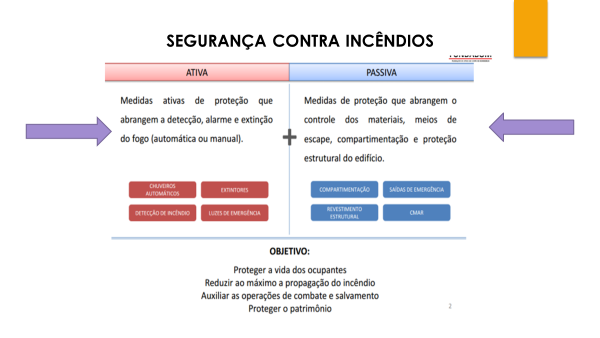 MEDIDAS ATIVAS E PASSIVAS
Projeto Técnico (PT); 
Projeto Técnico Simplificado (PTS); 
Projeto Técnico para Instalação e Ocupação Temporária (PTIOT); 
Projeto Técnico para Ocupação Temporária em Edificação Permanente (PTOTEP);
PROJETOS DE SCI
É a vistoria pela qual o Corpo de Bombeiros verifica se as medidas de segurança contra incêndios e emergências foram atendidas.
VISTORIA TÉCNICA
AVCB: Auto de vistoria do corpo de bombeiros

CLCB: Certificado de licença do corpo de bombeiros

TAACB: Termo de autorização para adequação do corpo de bombeiros
TIPOS DE LICENÇAS
AVCB é o documento emitido pelo Corpo de Bombeiros certificando que, no ato da vistoria técnica, a edificação ou área de risco atende às exigências quanto às medidas de segurança contra incêndio, nos termos do Regulamento de Segurança Contra Incêndio.
AUTO DE  VISTORIA DO CORPO DE BOMBEIROS
O AVCB 
é obrigatório para todas as edificações
é responsabilidade do proprietário e responsável pelo uso (síndico e locatário) 
sua falta pode gerar multa, não pagamento do seguro e até interdição da edificação
deve ser elaborado por um técnico (engenheiro ou arquiteto)
AVCB
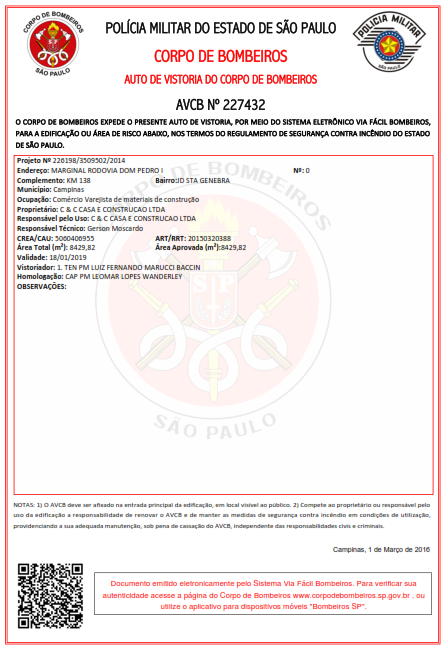 AVCB
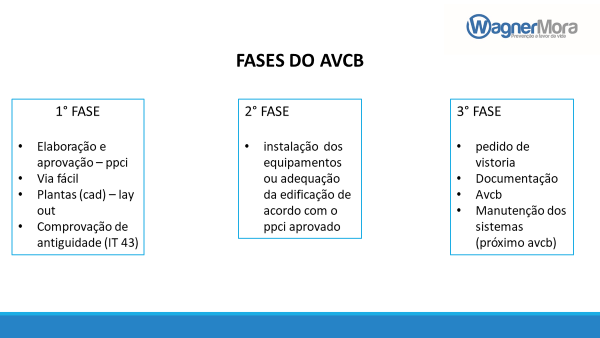 FASES DO AVCB
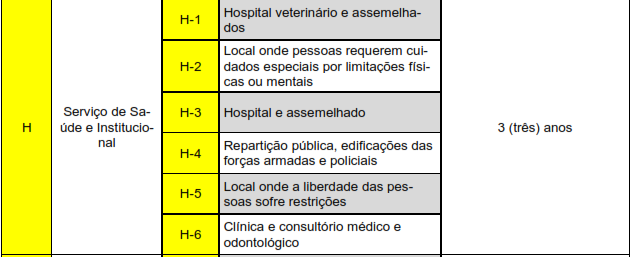 PRAZOS DO AVCB
FAT – é o meio de comunicação entre o usuário do sistema e o serviço de segurança contra incêndios do bombeiro;
A FAT deve ser utilizada para: retificação/substituição de avcb/clcb; retificação/atualização de projeto técnico; solicitação de revisão de ato (ex: resposta de comunique-se)
A  interposição de FAT exige o pagamento de taxa (DARE);e
Sempre que houver acúmulo de plantas, documentos, ou seja, várias FATs, o projeto deve ser substituído.
FAT  FORMULÁRIO DE ATENDIMENTO TÉCNICO
O Via Fácil Bombeiros é um sistema informatizado destinado a padronizar, aperfeiçoar a gestão e melhorar a qualidade do Serviço de Segurança contra Incêndio prestado pelo Corpo de Bombeiros.
Com esse sistema o interessado pode solicitar pela internet a regularização da sua edificação, emitir as guias dos emolumentos, imprimir os relatórios de análise/vistoria e acompanhar o andamento dos serviços prestados pelo Corpo de Bombeiros, na área de segurança contra incêndio, de qualquer local com acesso à Internet.
VIA FÁCIL
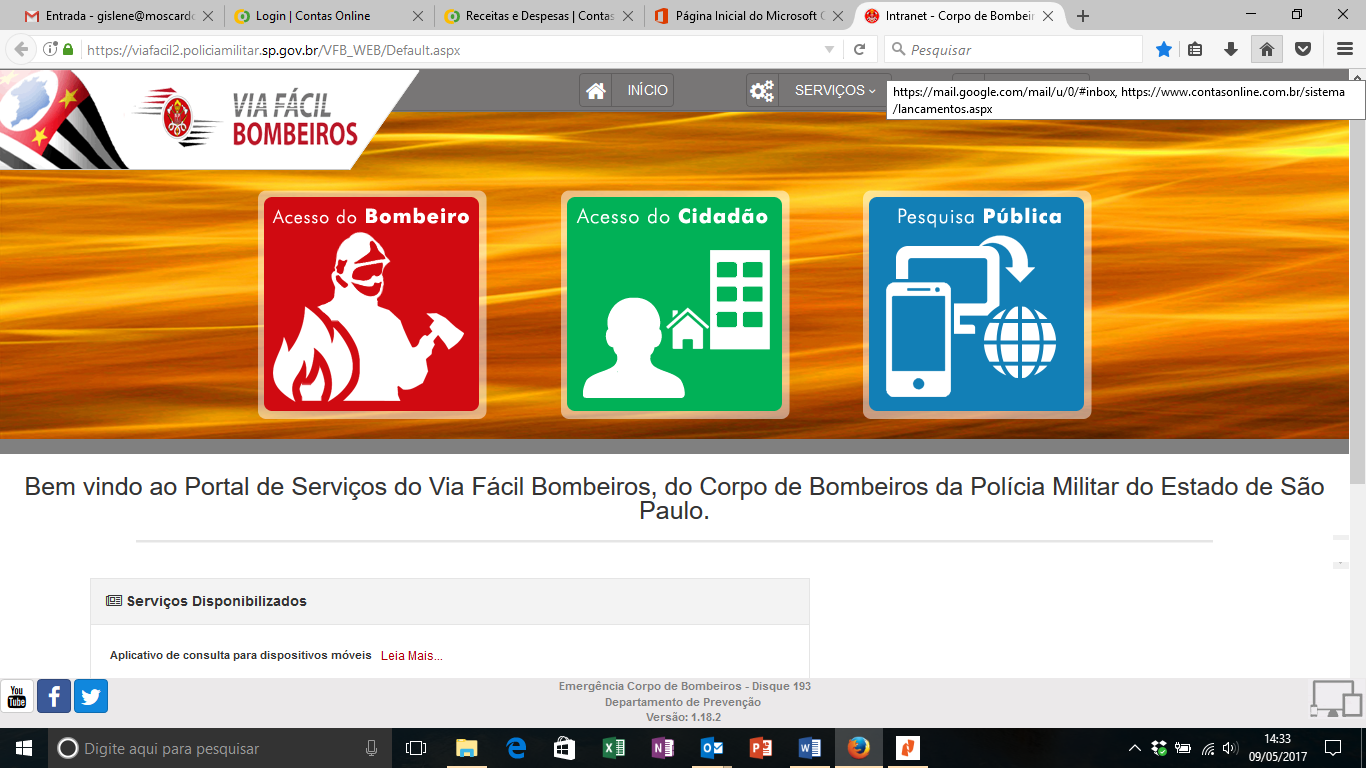 VIA FÁCIL
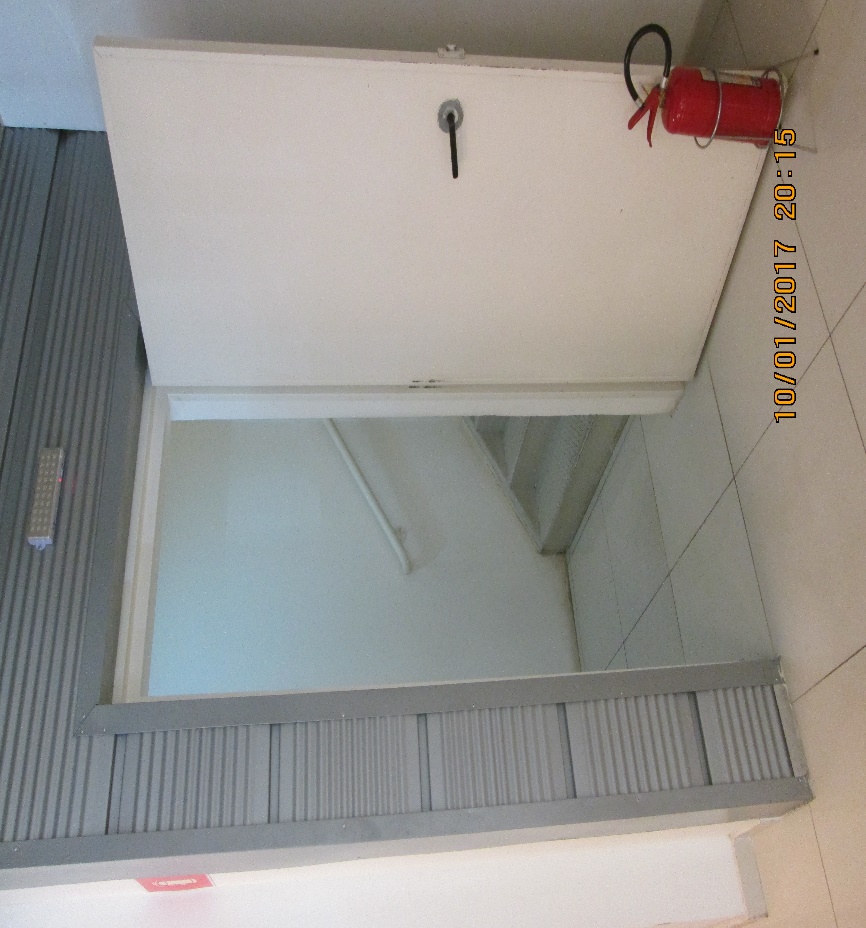 INCONFORMIDADES
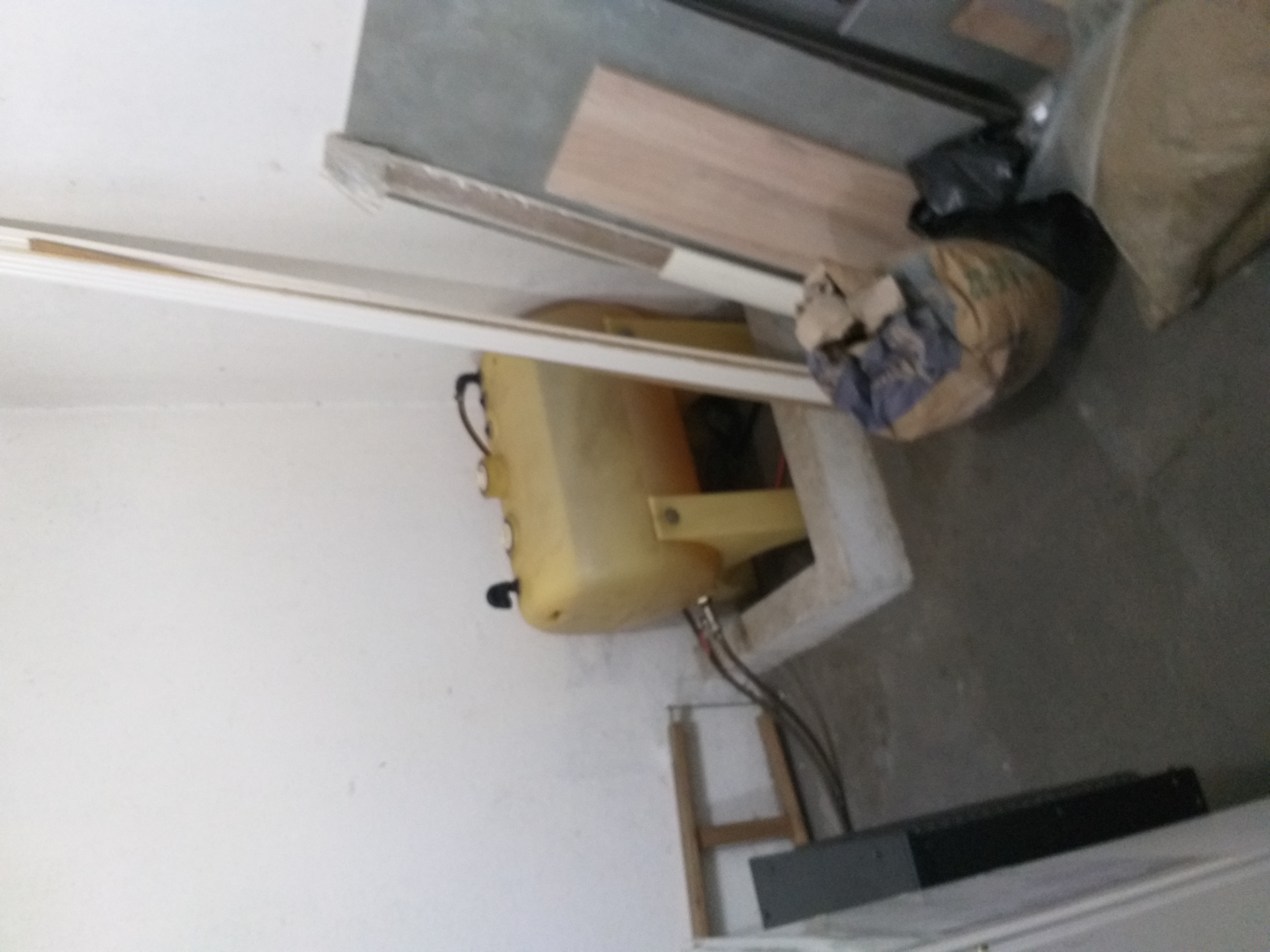 INCONFORMIDADES
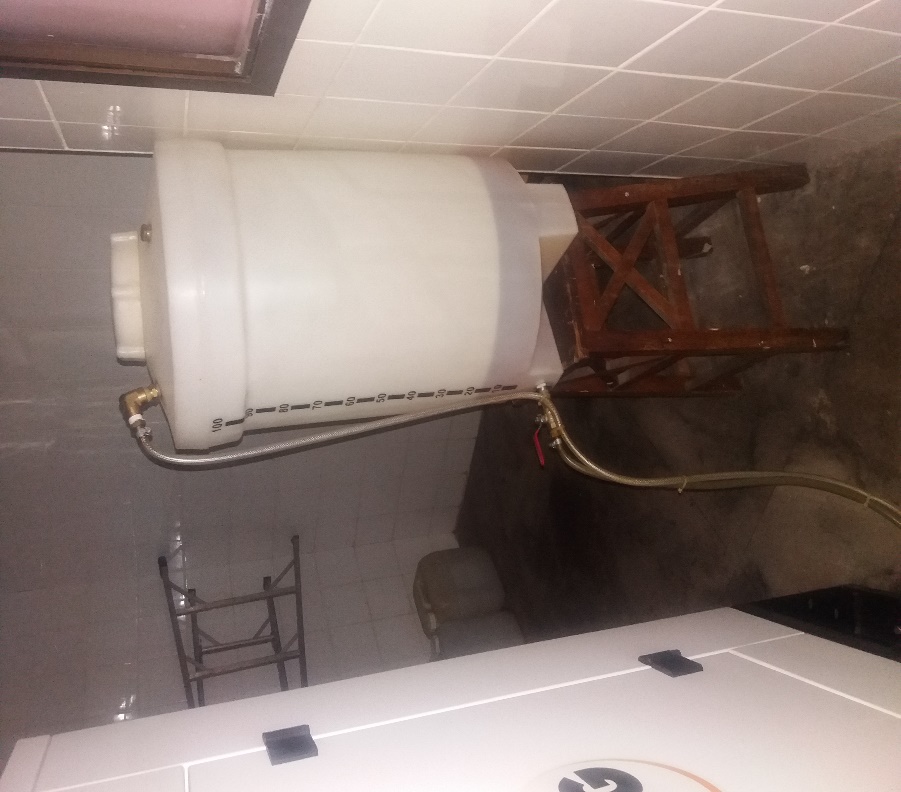 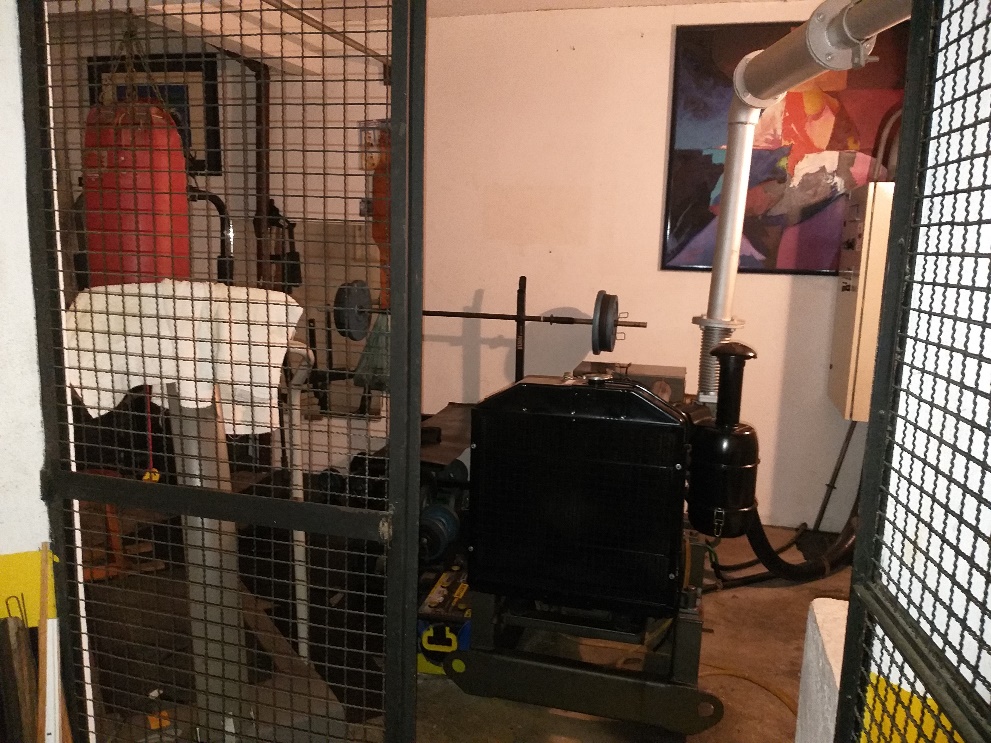 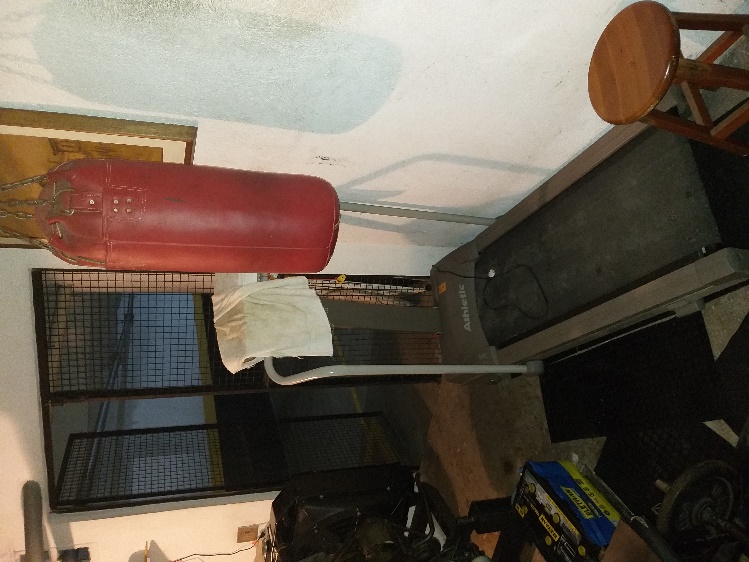 INCONFORMIDADES
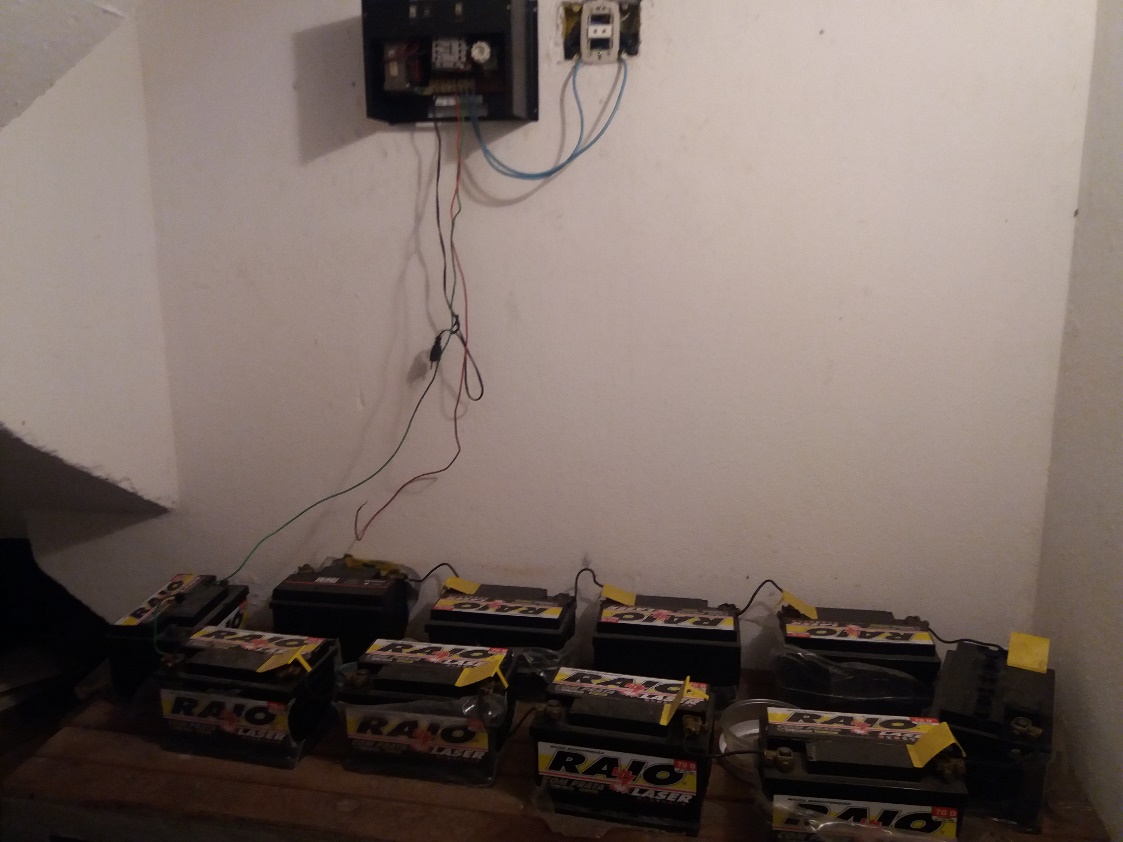 INCONFORMIDADES
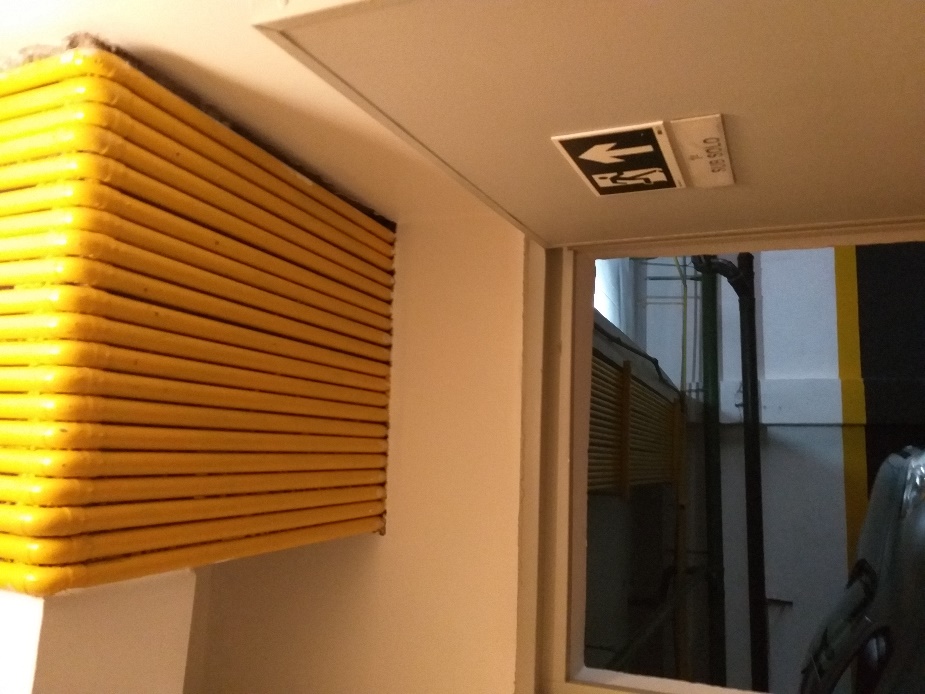 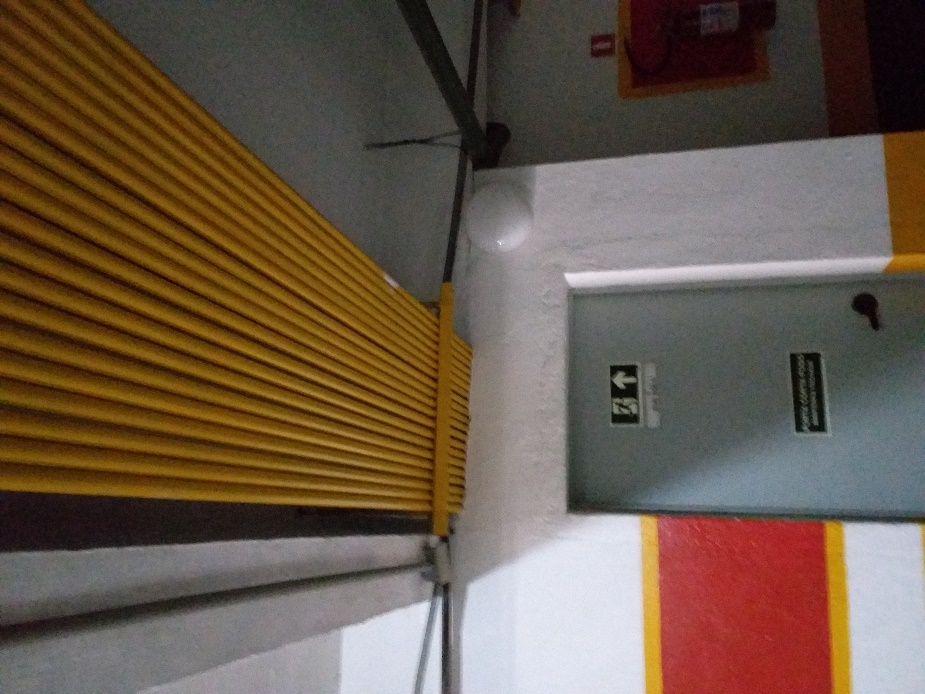 INCONFORMIDADES
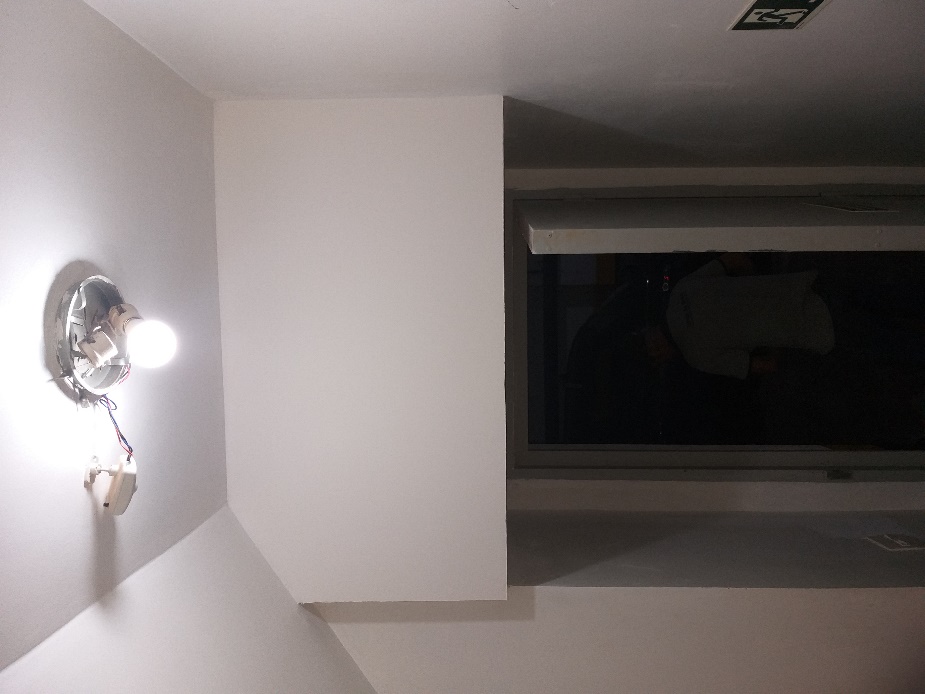 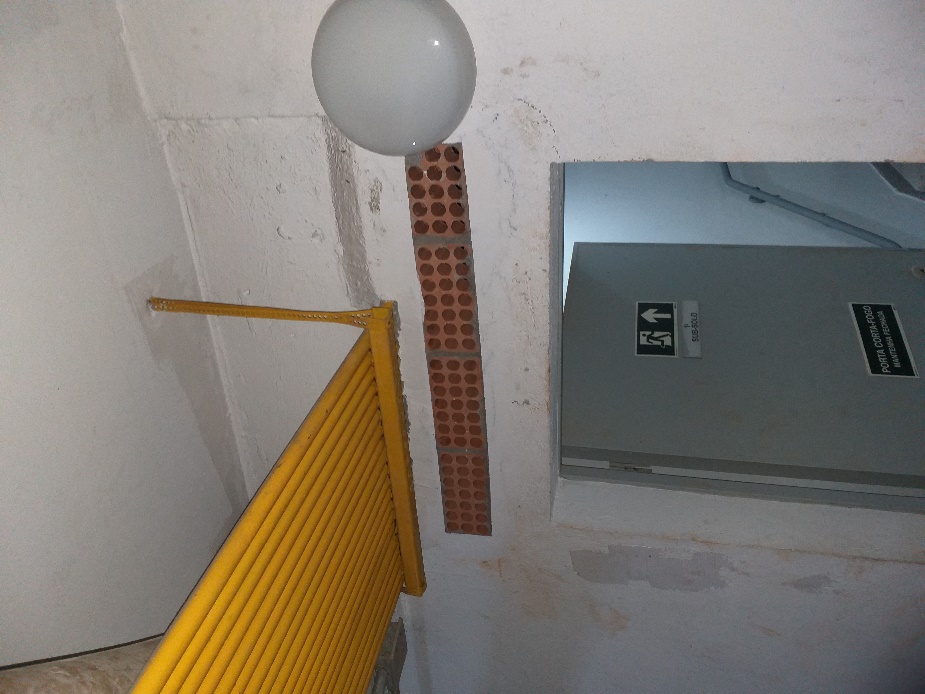 INCONFORMIDADES
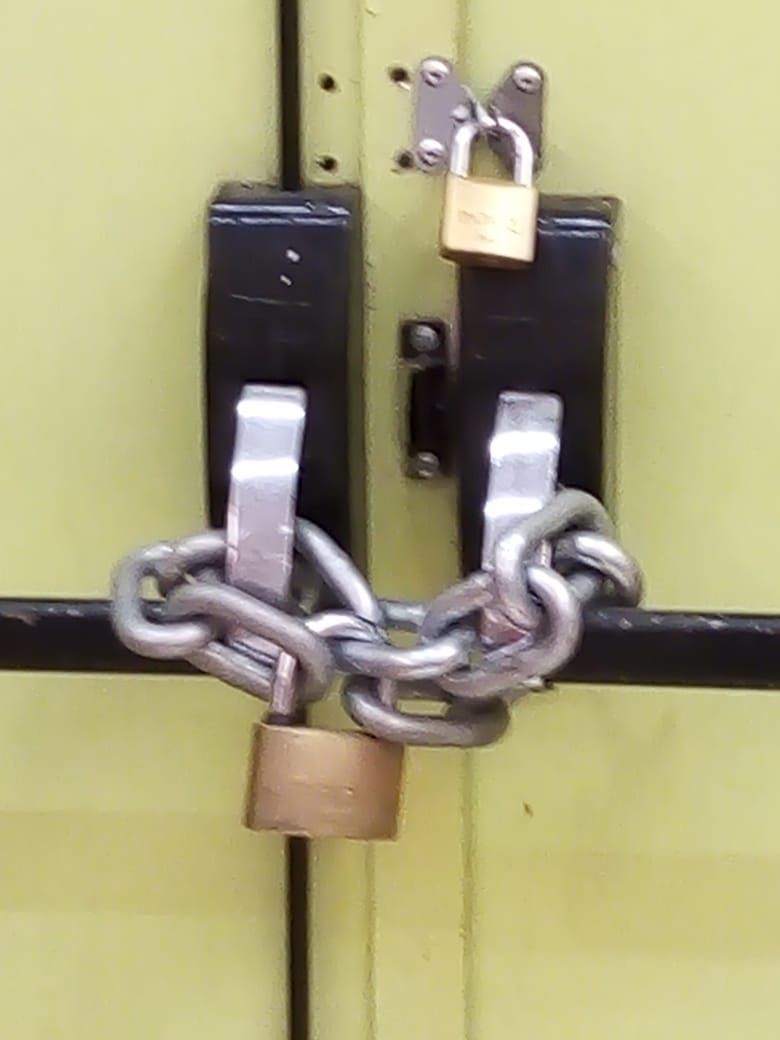 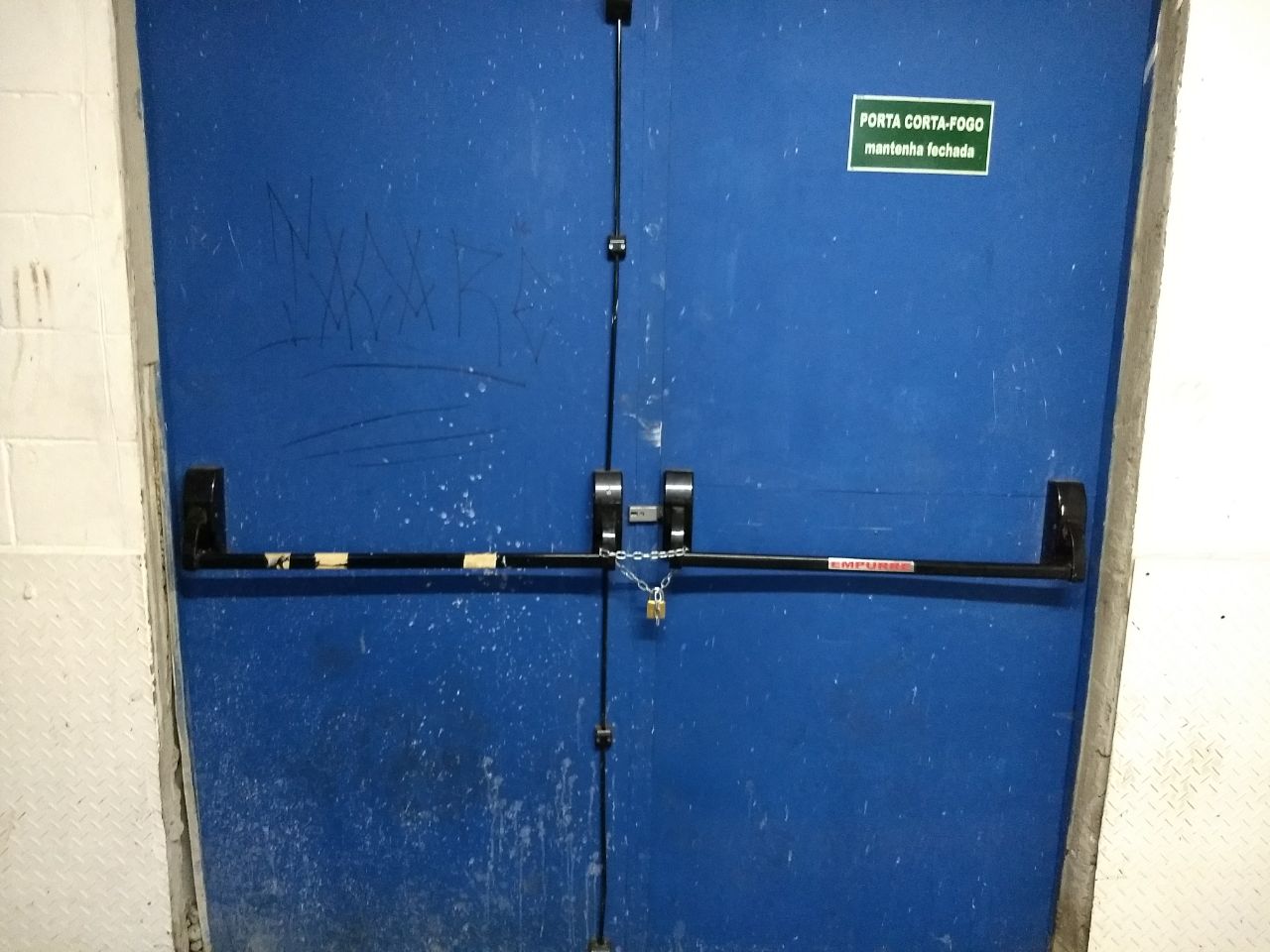 INCONFORMIDADES
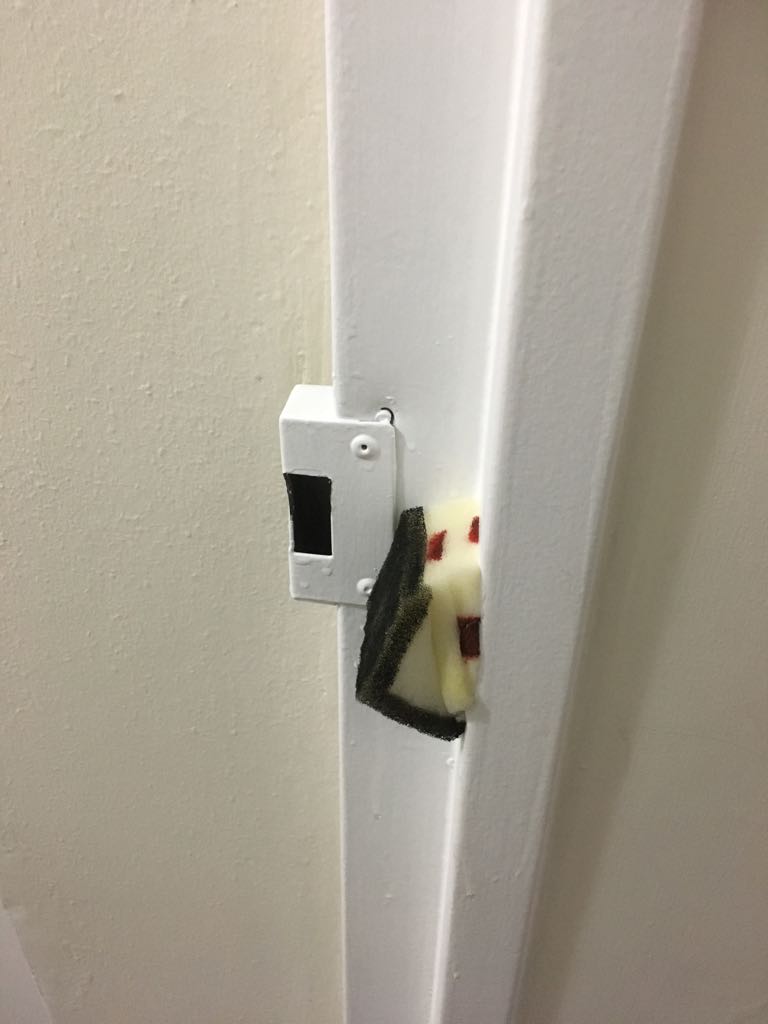 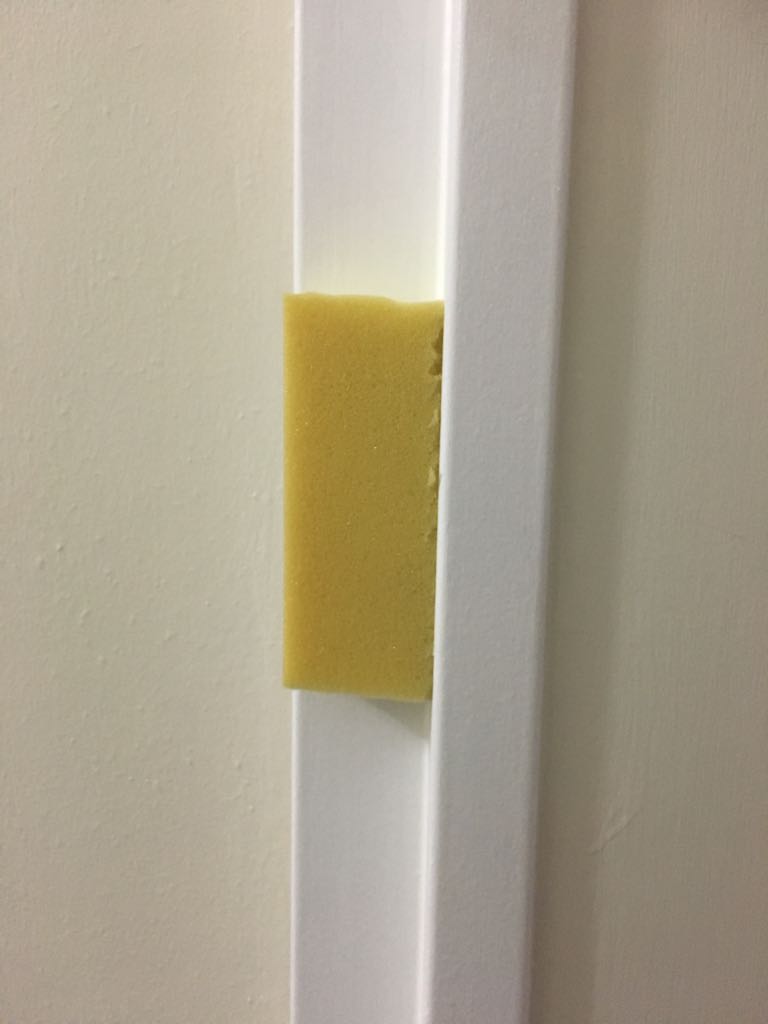 INCONFORMIDADES
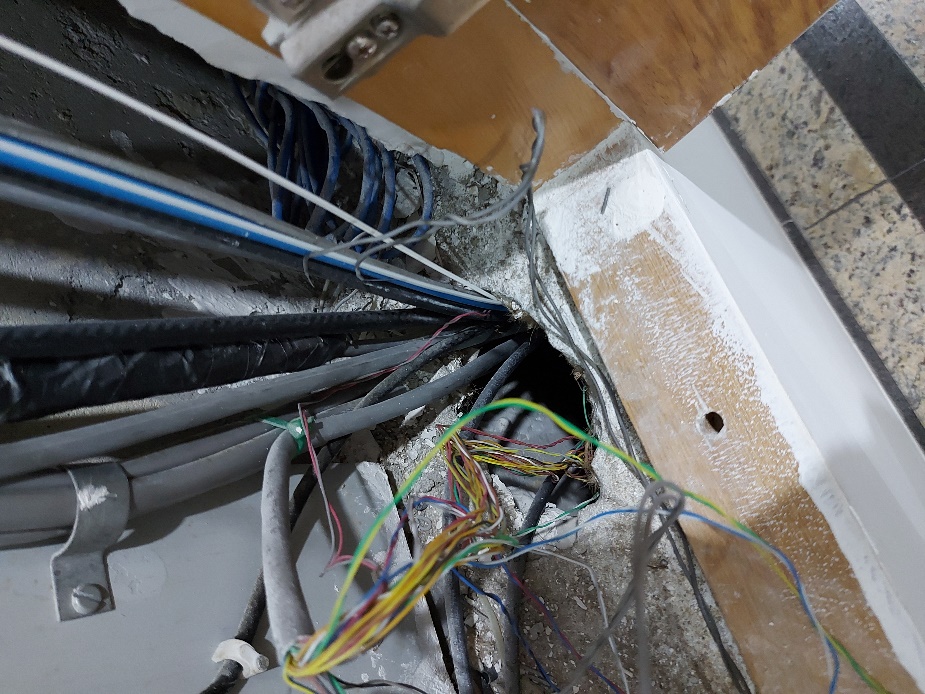 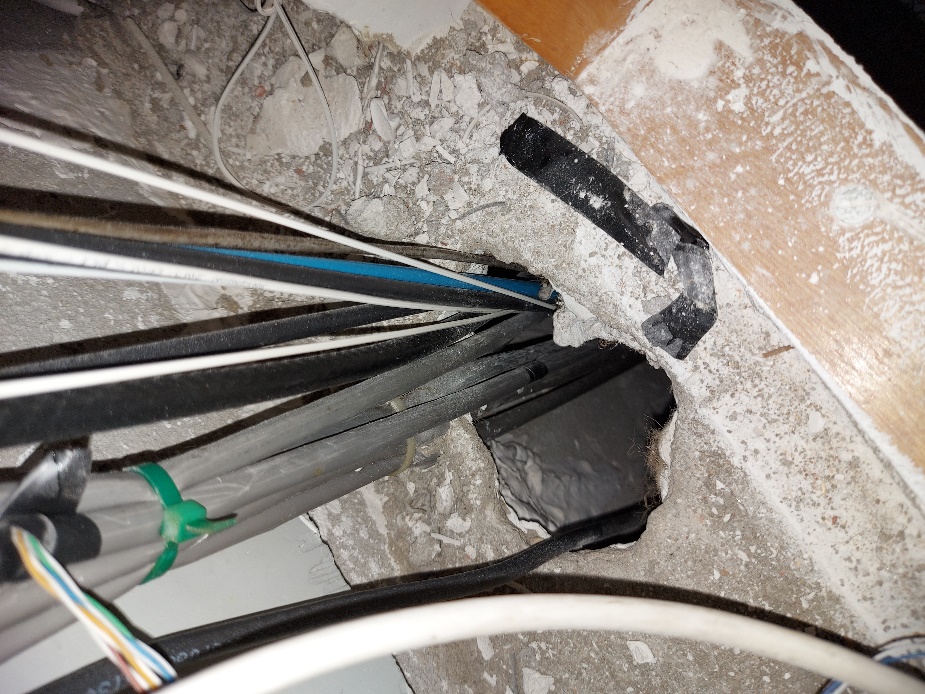 INCONFORMIDADES
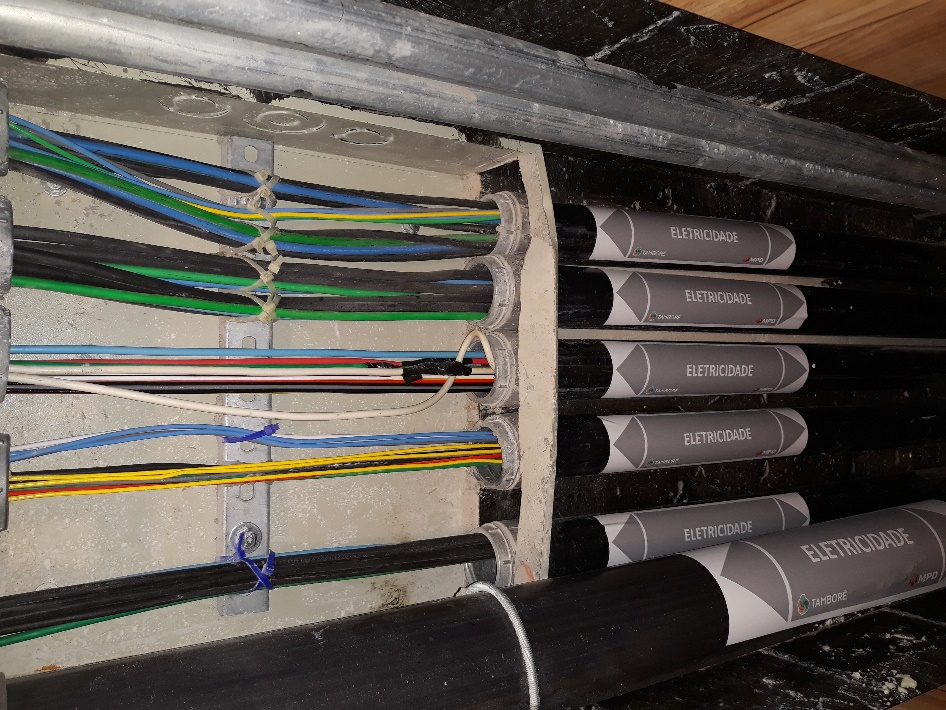 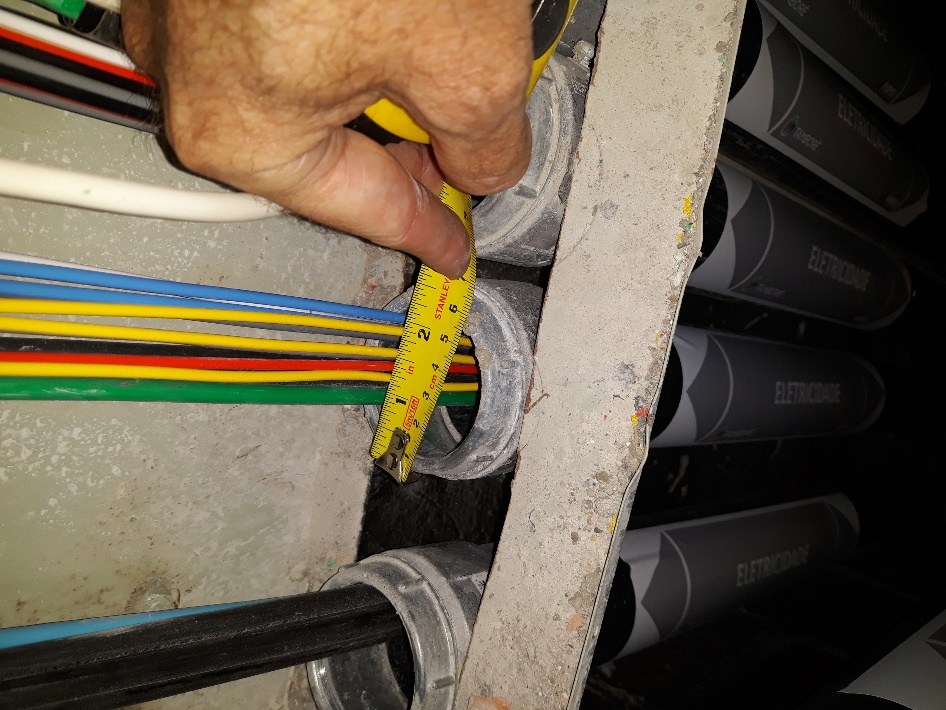 INCONFORMIDADES
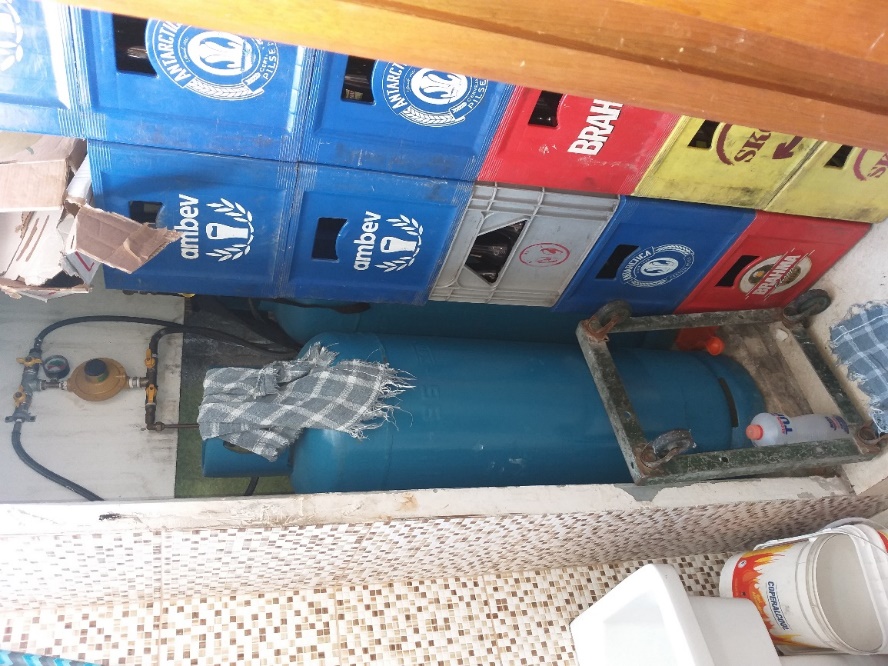 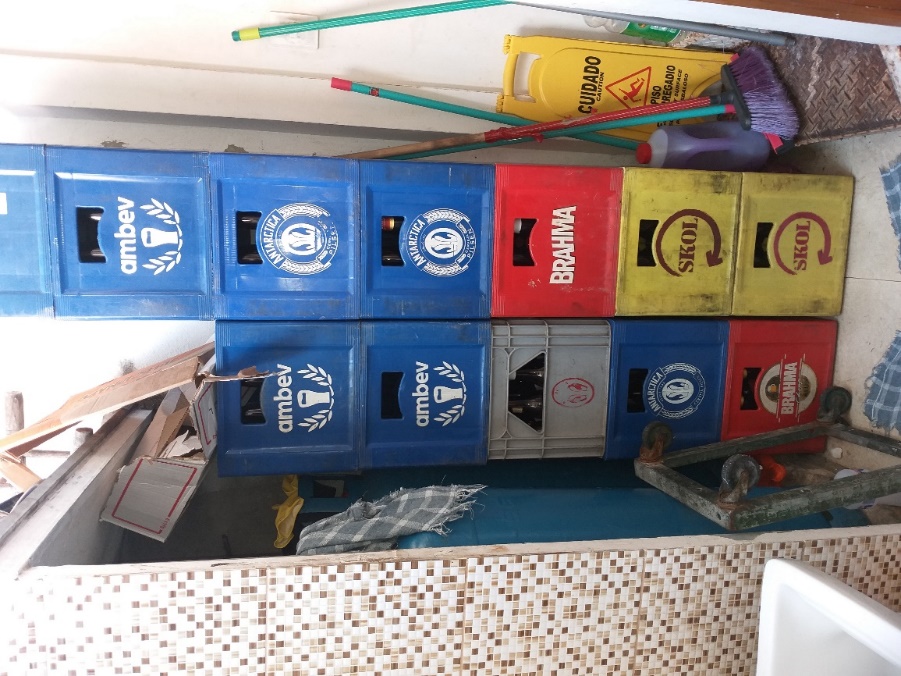 INCONFORMIDADES
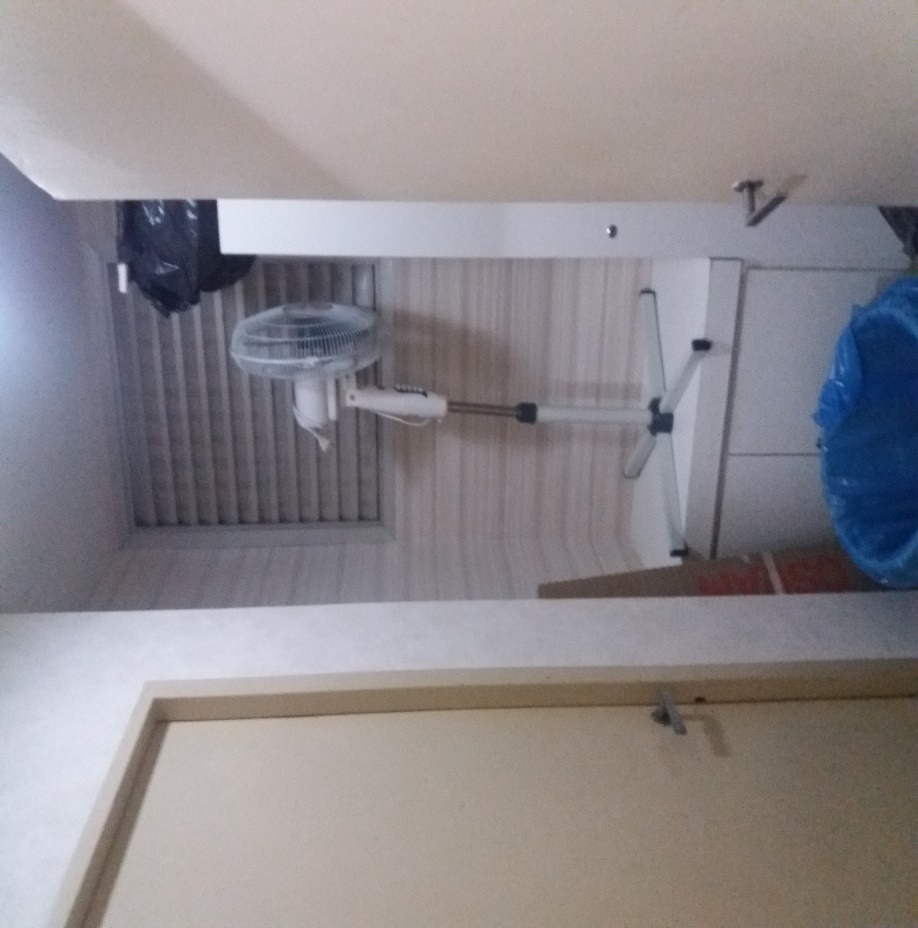 INCONFORMIDADES
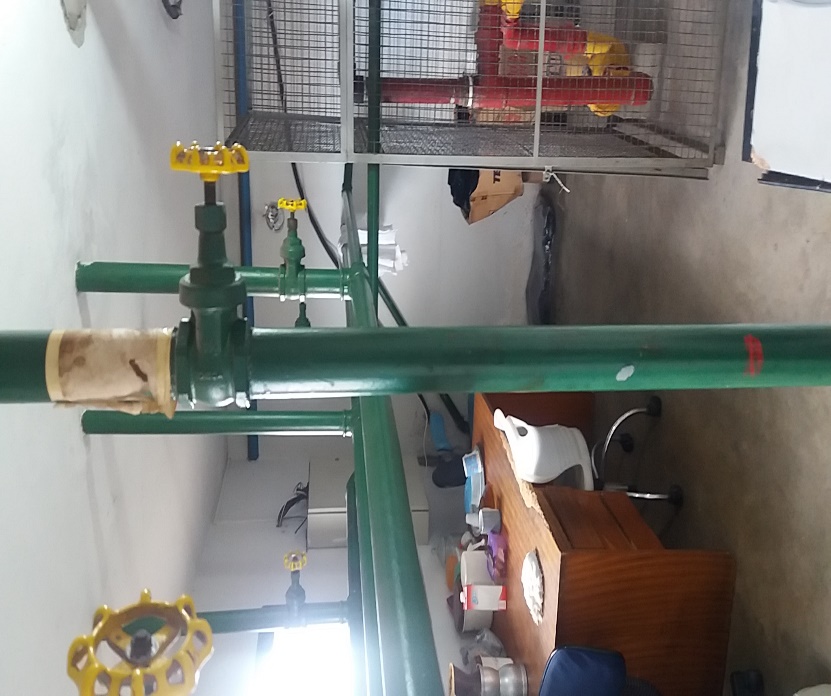 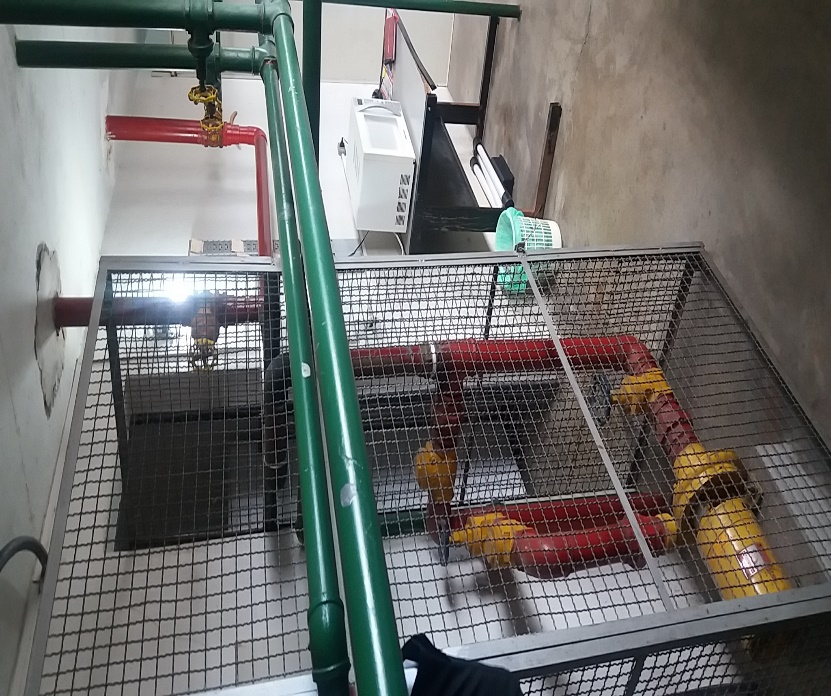 INCONFORMIDADES
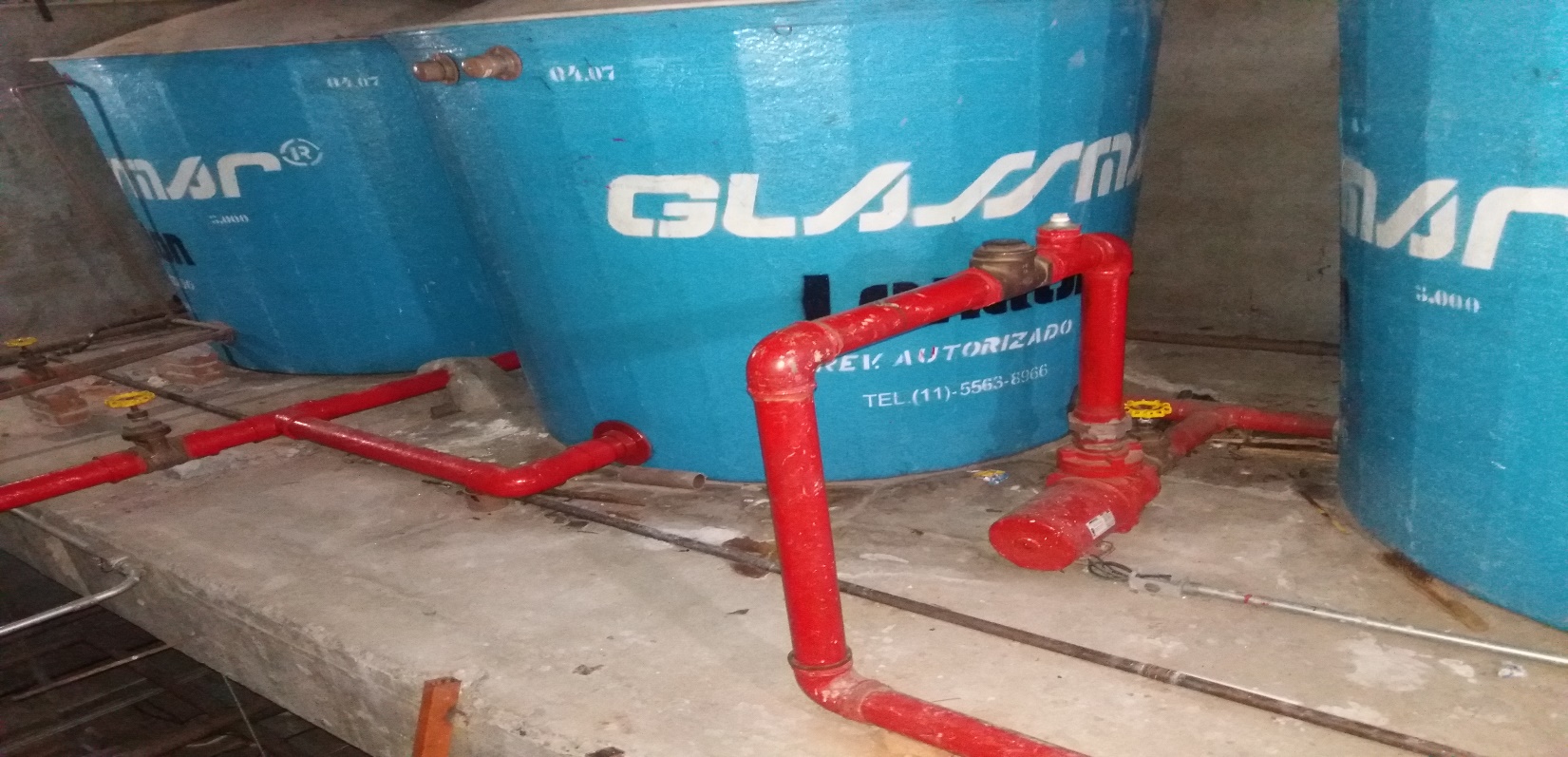 INCONFORMIDADES
Coronel Wagner Mora
 wagner@moscardo.com.br
profwagnermora@gmail.com
Facebook: wagner mora
Instagran: wagnerluismora
Cel: 11 - 981478578
MEUS CONTATOS